Tecnologie dell’Istruzione
Come insegniamo?
1
A CHI CI RIVOLGIAMO?
Burns, pag. 113:
 nessun altra generazione ha avuto prima una tale esposizione all’inglese (media, personal network, traveling)
La scuola lo valorizza?
2
E a scuola  la tecnologia c’e’? e come si insegna?
Serragiotto, G.( 2012). Cosa ti hanno insegnato al liceo? La percezione di studenti di lingue sulla loro formazione linguistica. Venezia Edizioni Ca’Foscari http://edizionicf.unive.it/index.php/SAIL/article/view/281

First European Survey on Language Competences (giugno 2012) 
http://ec.europa.eu/languages/eslc/
http://ec.europa.eu/languages/eslc/docs/executive-summary-eslc_it.pdf
3
Serragiotto, G.( 2012). Cosa ti hanno insegnato al liceo?
Descrive una ricerca,  questionario 
Campione: 353 studenti del primo anno che hanno già frequentato i corsi base di glottodidattica dei corsi di  lingue dell’Università di Venezia.
Gli studenti come valutano la formazione linguistica ricevuta nella scuola superiore?
4
Scuola superiore
Fino agli anni ‘80
Liceo classico (accesso a tutte le facoltà) lingua solo nel ginnasio,
Liceo scientifico (no accesso a Lettere e fil), lingue tutti gli anni
Linguistico solo privato
Magistrale solo 2 anni
Istituti tecnici, turistico e alberghiero
5
Chi insegnava?
Fino agli anni Sessanta, esuli, laureati in altre Facoltà
’70 (Dopo il miracolo economico, il bisogno di esportare)
 1980, il  primo piano di formazione dei docenti di lingue, il Progetto spe­ciale lingue straniere
1986 i Piani di studio per la scuola superiore (i «Pro­grammi Brocca), coerenti con le richieste del  Consiglio d’Europa 
Difficoltà con le indicazioni di Moratti:
nel 2004 obbligo di lingua straniera in tutti gli anni della scuola elementare, all’insegnante (basta un livello b1 per insegnare alla scuola elementare).
6
oggi
scuola primaria la lingua inglese  tre ore settimanali d’insegnamento, impartito da un insegnante elementare apposita­mente formato

 nella scuola secondaria di primo grado dal 2004/2005  due lingue comunita­rie, 
abilità orali ed una graduale introdu­zione della lettura e scrittura; viene auspicata la riflessione sulla lingua partendo da un uso concreto della lingua in contesto e non da astratti schemi grammaticali. 3 ore inglese, 2 ore seconda lingua, possibilità inglese potenziato, corsi di italiano
7
Il questionario
Informazioni sullo studente

Tipo di scuola frequentata

Anni di studio dell’inglese e della seconda lingua
la maggior parte degli studenti sono di sesso femminile (305/48), 
 i ragazzi fanno soprattutto il liceo scientifico e le ragazze il linguistico. 

Il 96% studia l’inglese da più di 4 anni.
8
Riassumendo..
Debolezze lingua orale
Lezione frontale, esercizi
Libro di testo, fotocopie
Audio registratore
B2-B1
9
Motivi della scelta
(bisogno, dovere, piacere)
Inglese x il piacere di comunicare? No
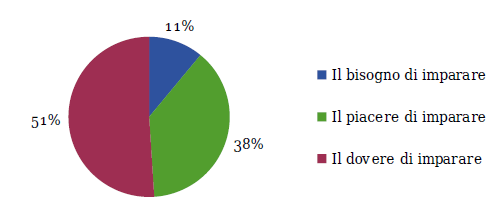 10
Su quali aspetti si sentiva più debole, in quali c’e’ stato uno sviluppo maggiore, quali non sono stati sviluppati
Più debole: 
Inglese: ascolto e parlato
Francese, tedesco, spagnolo: grammatica
 
Cosa è stato più sviluppato
Inglese, francese, tedesco:  grammatica e scrittura
Spagnolo: orale

Non sviluppato
Inglese, francese, tedesco: orale
Spagnolo: scrittura
Ascoltare 
□ Leggere 
□ Parlare 
□ Scrivere 
□ Grammatica 
□ Lessico 
□ Pronuncia 
□ Tutte
11
Modalità didattiche utilizzate
Lezione frontale del docente
 Spiegazione dell’insegnante dell’argomento
 Esposizione di un argomento concordato in anticipo da parte di uno studente
 Analisi di un testo all’interno di un piccolo gruppo
Spiegazione grammaticale delle regole 
 Attività comunicative 
Altro (specificare)
Tutte le lingue: 

lezione frontale o comunque una spiegazione dell’argomento da parte dell’insegnante o la spiegazione grammaticale delle regole.
12
Quale tecnica di apprendimento il suo insegnante di inglese prediligeva maggiormente? (indichi 1 o 2 opzioni)
Esercizi strutturali 
 Dettato 
 Cloze 
 Riassunto 
 Traduzioni 
 Scelta multipla 
 Lista di parole/verbi da memorizzare 
 Parafrasi 
 Cruciverba e giochi 
 Domanda 
 Roleplay 
 Ascolti 
 Dialoghi 
 Canzoni e film 
 Monologhi 
E nell’altra lingua/
Per tutte le lingue si preferiscono  gli esercizi strutturali,
 e altri esercizi o attività che sviluppano  le abilità scritte.
13
I materiali utilizzati erano nell’apprendimento della lingua inglese:
Libro di testo e fotocopie
□ Originali 
□ Il libro di classe 
□ Fotocopie 
□ PowerPoint 
□ WebQuest*
14
Quale tecnologia è stata utilizzata di più dal docente di inglese?
□ Pc 
□ Internet 
□ Televisione via satellite 
□ Schermo e proiettore digitale 
□ lim (lavagna multimediale) 
□ Dvd 
□ Lavagna luminosa 
□ Audioregistratore con cd 
Altro (specificare)
per tutte le lingue

audioregistratore con cd,
dvd 
e l’uso del pc.
15
Come preferiva lavorare in classe nell’apprendimento della lingua inglese? Come di solito la faceva lavorare in classe l’insegnante
a. Individualmente 
b. A coppie 
c. In piccoli gruppi 
d. Con tutta la classe 
E nell’altra lingua/lingue? ..
Gli studenti preferiscono  lavorare in gruppi e con tutta la Classe.
l’insegnante preferisce lavorare con la classe e far lavorare individualmente
16
Quale livello del qcer è riuscito a raggiungere?
La percezione degli studenti è di aver raggiunto nella lingua inglese per il 45% il B2 e per il 43% il B1.
secondo le direttive ministeriali il livello da raggiungere per gli studenti dovrebbe essere il B2 in uscita dalla scuola superiore.
 Quindi per una buona parte degli studenti c’è la percezione di non aver raggiunto il livello aspettato.
lingua francese 
42% -B1, 
29%  - B2.
 17% -  A2
lingua tedesca 
59% -B1, 
il 17% - A2,
 l’ 11% - B2. 
lingua spagnola
 il 45% B1, 
il 38% - B2,
 il 12% - l’A2.
17
Qcer?
http://it.wikipedia.org/wiki/Quadro_comune_europeo_di_riferimento_per_la_conoscenza_delle_lingue
18
cosa significa apprendere una lingua straniera?
Riguarda il…
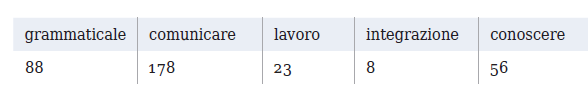 19
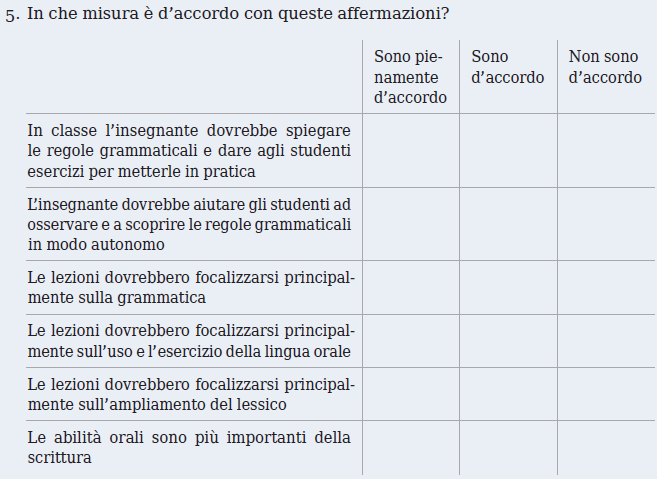 X
X
X
X
X
X
20
First European Survey on Language Competences (giugno 2012)
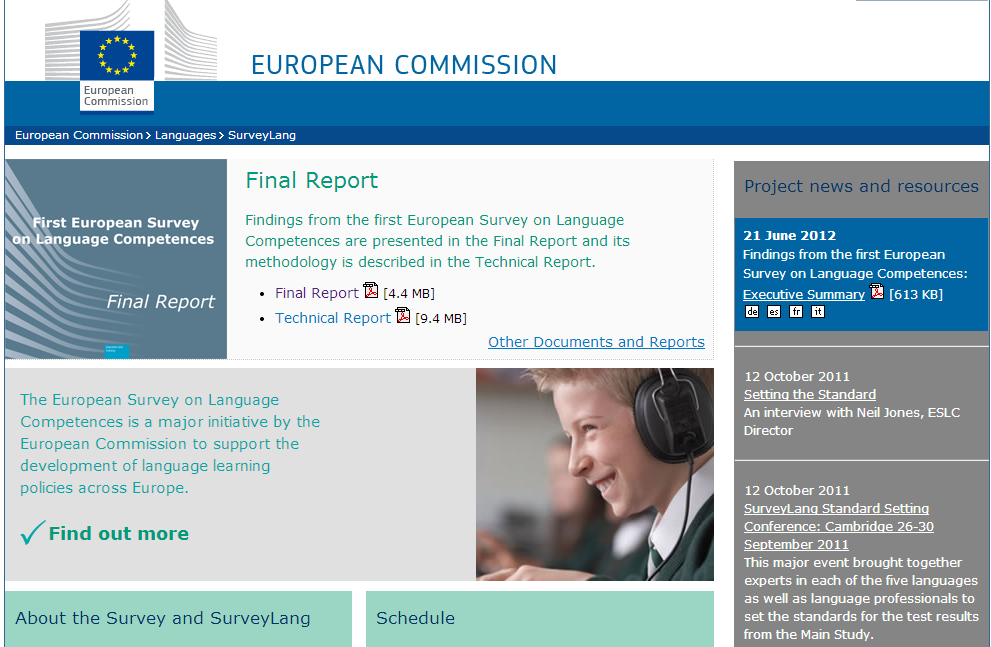 21
ESLC
Per fornire dati comparabili sulle competenze nelle lingue straniere
indicazioni sulle buone pratiche per l’apprendimento linguistico …. 
Verifica delle competenze con prove di lingua.
22
metodo
14 Paesi europei (non l’Italia?);

54.000 studenti.
 
 Ogni sistema educativo ha testato le due lingue maggiormente insegnate 

Ogni studente è stato testato in una sola lingua. 

età 14 or 15, 
 
 I test linguistici hanno coinvolto tre abilità linguistiche: 
l’ascolto, la lettura e la scrittura. 

2 compiti per ognuno dei livelli A1-B2.

Questionario autovalutazione

Tempo impiegato:105 or120 minuti.
23
Esempio A1 task in English
http://www.surveylang.org/it/Project-news-and-resources/Familiarisation-materials.html
24
Esempio lettura A1
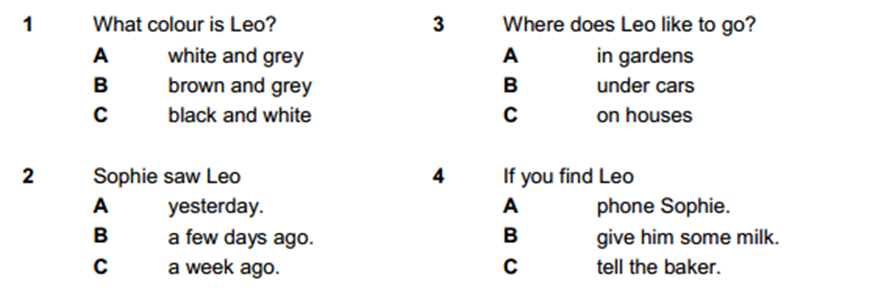 25
QCER
Quadro Comune Europeo di Riferimento per le Lingue
 
 6 livelli di competenza da A1 (il livello più basso) a C2.
 
 L’ESLC si è incentrata sui livelli da A1 a B2.
 
 anche un livello pre-A1 per stabilire una soglia per il livello A1.
26
27
Risultati:
Le competenze linguistiche  devono essere migliorate sensibilmente 
basso livello complessivo di competenza, nelle prime e nelle seconde lingue testate.
 Il livello di utente indipendente (B1+B2) è stato raggiunto soltanto dal 42% degli studenti testati nella prima lingua straniera e soltanto dal 25% nella seconda lingua straniera. 
Inoltre un gran numero di studenti non ha neppure raggiunto il livello di utente basico: 14% per la prima e 20% per la seconda lingua straniera.
28
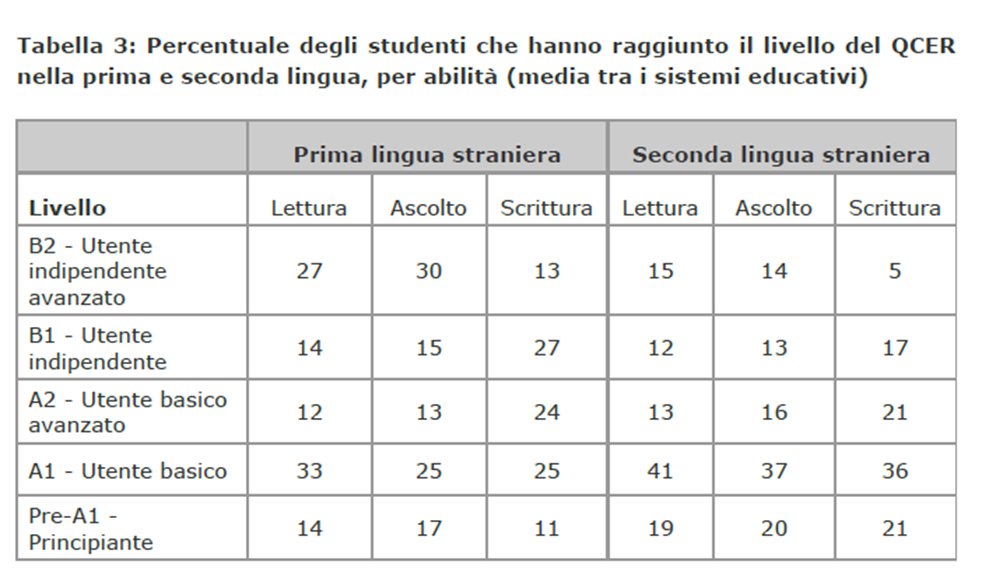 29
I can do…
Ris sempre migliori per l’inglese (si comincia prima, ci sono più occasioni di praticarlo, viene percepito come più utile e più facile)
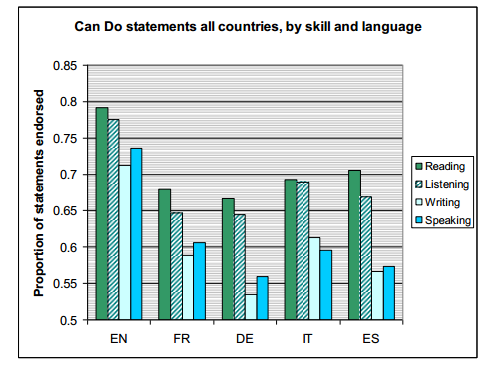 30
Differenze significative:
Fattori influenti:

inizio anticipato, 
studio di un numero maggiore di lingue straniere e di lingue antiche,
opportunità per l’apprendimento linguistico informale
 conoscenza delle lingue da parte dei genitori 
i viaggi individuali all’estero,
 l’uso del doppiaggio o dei sottotitoli nei media 
 l’esposizione degli studenti alla lingua attraverso i mezzi di comunicazione tradizionali e recenti

 disponibilità di laboratori di ICT
31
Il problema della valutazione
Interrogazione orale, scritta…
Test
Web- quest
«Compiti autentici»
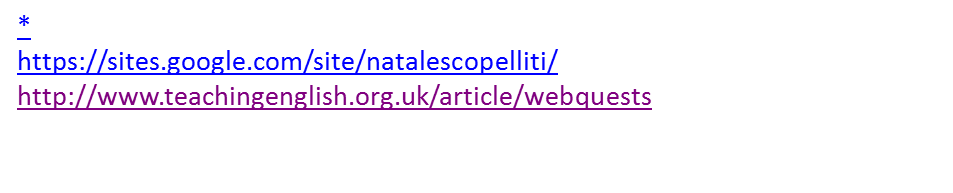 32
33
webquest
Metodologia didattica (Dodge, S. Diego State Univ.)
Capacità di risolvere problemi attraverso una ricerca guidata in internet
6 passi:
Introduzione (sei un giornalista…),Compito (devi convincere..),Risorse, Processo, Suggerimenti, Conclusione
34
http://www.thematzats.com/radio/
35
36